Hampton, Va. OPEN Secondary
Presented by 
Charla Tedder (Parker) Krahnke
OPEN National Trainer
charlaphysed@gmail.com
@ncpe4life
About Me….
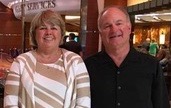 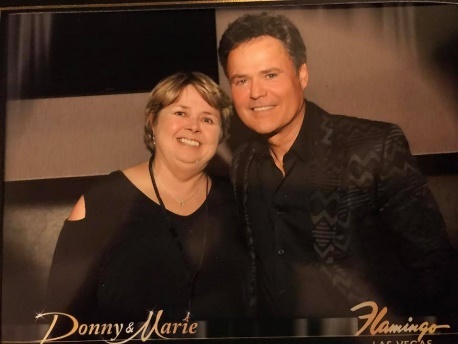 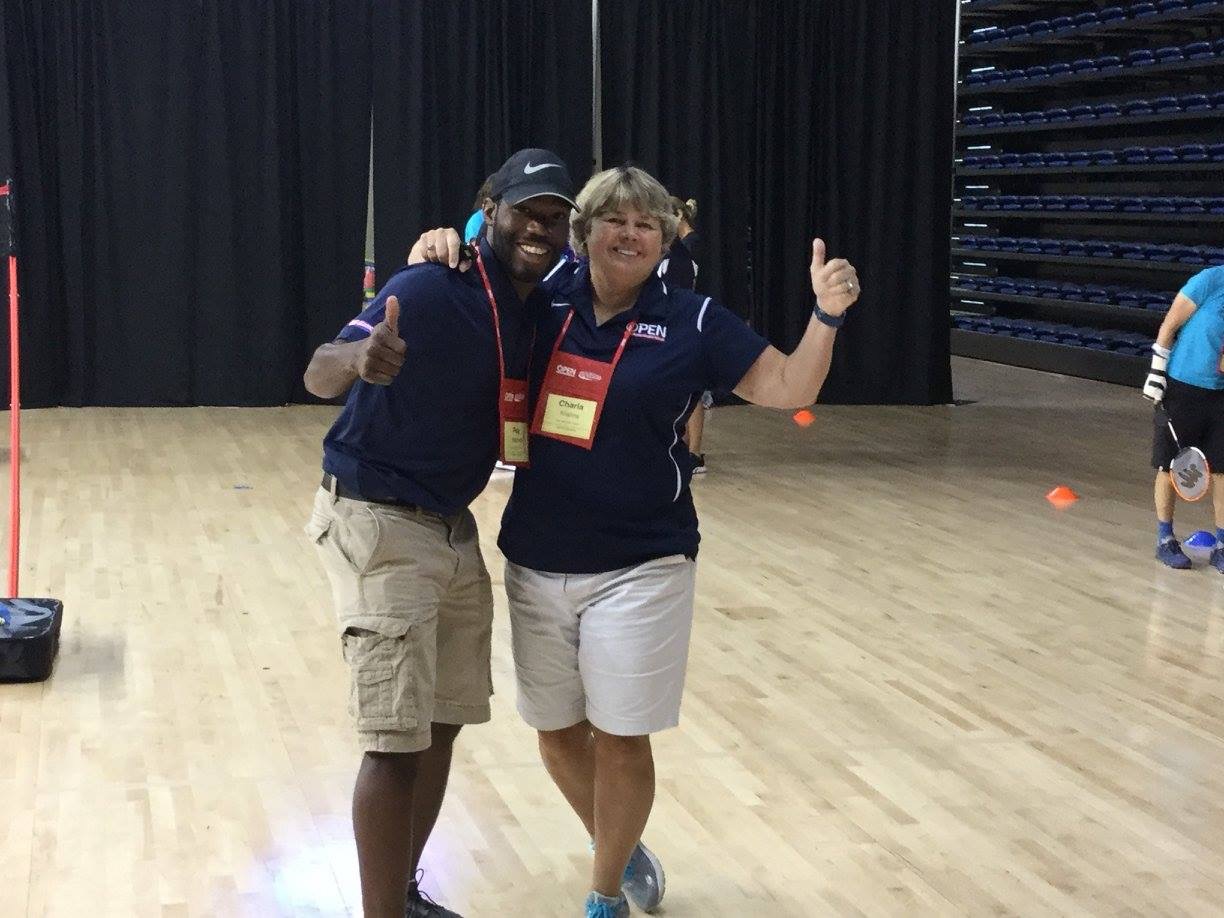 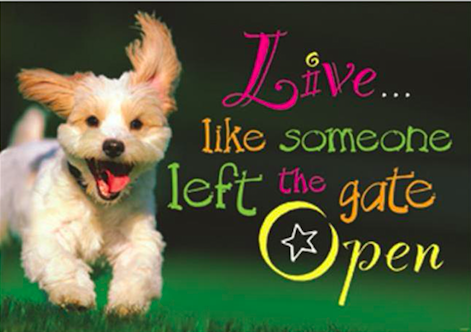 What Is OPEN?
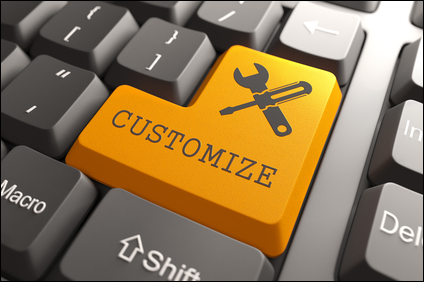 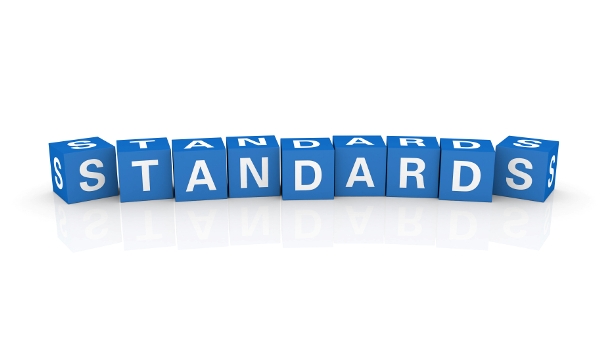 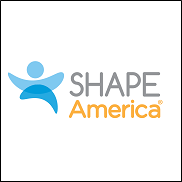 Academic Literacy
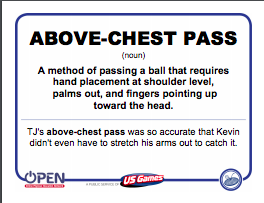 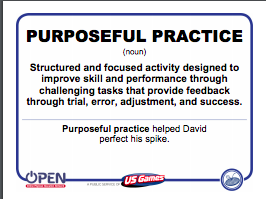 Registration Video
Instant Activities:
Dance Videos
Group Juggle
High Five Bank Account
First Things First
RPS Victory Lap
Around The World RPS
Robotics Lab
Toss 3
Sort Yourselves
RPS Relay
Virginia Standards of Learning
Standard 1 [10.a, b] Demonstrate skill attainment in one or more lifetime activities (a); Apply and demonstrate knowledge of how movement is created, directed, and stabilized in one or more lifetime activities (b). 
Standard 1 [11/12.a,b,c,] Demonstrate mastery in all basic skills and movement patterns required for the selected activity and the ability to use the skills with consistency in the appropriate setting (a);  
Standard 4 [9.a,e,g] Identify and demonstrate proper etiquette, respect for others, integrity, and teamwork while engaging in a variety of activities (a); Apply communication skills and strategies that promote positive team/group dynamics
Badminton Standards & GLOs
Standard 1. Demonstrates competency in a variety of motor skills and movement patterns.
H1.L1&2. Demonstrates competency and/or refines activity-specific movement skills in two or more lifetime activities (net/wall games) (L1).
Standard 2. Applies knowledge of concepts, principles, strategies, and tactics related to movement and performance.
H1.L1&2. Applies the terminology associated with exercise and participation in selected individual-performance activities, dance, net/wall games, target games, aquatics, and/or outdoor pursuits appropriately (L1).
Badminton Standards & GLOs
Volley Challenge
Peer Assessment
Decoder
Serving Competition
Racquet Handling
Racquet Square
Move and Clear
Royal Court/Fronton
Plug & Play Fitness
4-Corner Boogie
4 Corner Boogie Cards
Warrior Fitness
Pitch & Go Treasure
Fitness Uno
20 meter RPS Challenge
Creative Mode Fitness HS
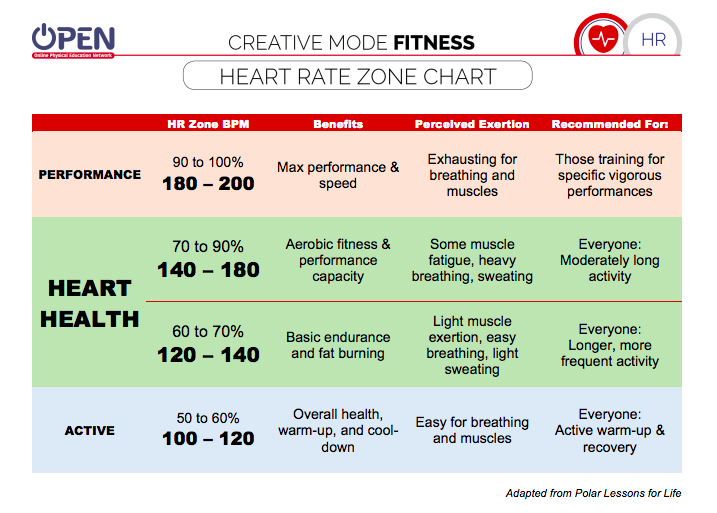 Ultimate Frisbee
Frisbee/Volleyball
Ghosts In The Graveyard
Disc Tag
Hula Hut Frisbee
6 way Frisbee
Ultimate Football
Disc Games on http://charlaphysed.com/
Teambuilding Challenges/
Machine Shop
Aerobic Numbers
Aerobic Tic Tac Toe
Capture The Corner
Switch
Catch Game In Grids
Dancin’Train
Create A Dance: 4 dance moves to 8 count
Music: What Makes You Beautiful
Roundnet/Spikeball
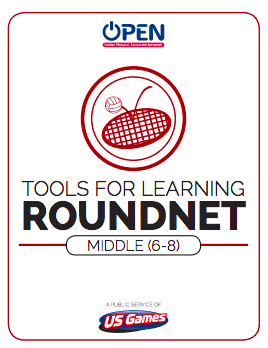 Curriculum/Resources
Self /Partner Passing
Selfie-Spikes
Tossing Drills
Rally Time
Compass Draw Tournament
Selfie-Spikes
Object: Land your spikes inside the hoop. 

Level 1- Toss to Partner 
Self-Pass Spike into hoop 
Level 2-  Attempt to spike on the spot marker
National Standards HS
Selfie Spikes
Standard 1 [H1.L1-2] Demonstrates competency and/or refines activity-specific movement skills in two or more lifetime activities (outdoor pursuits, individual performance activities, aquatics, net/wall games, or target games) (L1); Refines activity-specific movement skills in one or more lifetime activities (outdoor pursuits, individual-performance activities, aquatics, net/wall games, or target games) (L2). 
Standard 2 [H2.L1-2] Uses movement concepts and principles (e.g., force, motion, rotation) to analyze and improve performance of self and/or others in a selected skill (L1); Describes the speed/accuracy trade-off in throwing and striking skills (L2). 
Standard 4 [H5.L1] Applies best practices for participating safely in physical activity, exercise, and dance (e.g., injury prevention, proper alignment, hydration, use of equipment, implementation of rules, sun protection) (L1).
Depth of Knowledge:Selfie Spikes
DOK 1: What would you include on a list describing the pros and cons of hitting a Spikeball® with speed? 
DOK 1: What would you include on a list of reasons why it is important to hit a Spikeball® accurately? 
DOK 2: How would you summarize the speed/accuracy trade-off related to Roundnet spikes? 
DOK 3: How is speed related to accuracy when spiking?
Assessments
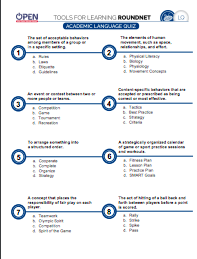 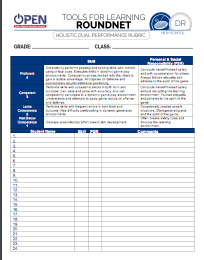 OPEN 8
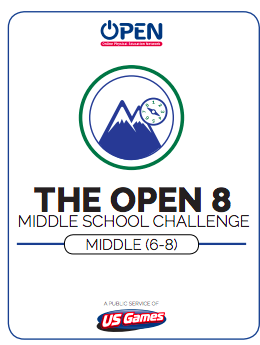 Awaken The Earth
Awaken The Earth Cards
Life of Water
Life of Wind
Life of Wind Cards